The National Autistic Society


‘What works in work’
1
Welcome
Welcome to our second webinar for employers.

Presenters today are:
Cath
Leggett
Employment
Pathways
Co-ordinator
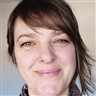 2
TOPICS
Our work with employers
Workplace barriers and simple adjustments
Case study – The employer/manager relationship
The reasonable adjustments process
The impact of the COVID-19 pandemic on autistic employees
Case study – strategies for support during the pandemic
3
Our work with Employers
4
Autism at Work Programme
The Autism at Work (AaW) program, in association with The Bloomfield Trust, aims to work directly with employers across the UK to support them to provide employment opportunities for autistic people. This may be in the form of:

• paid internships
• apprenticeships
• paid roles (standard roles within the business)

The main way we work with businesses is to act as an ‘enhanced candidate finding agency’. This will involve a dedicated account manager and job coach from The National Autistic Society working with you.
5
Working with employers – pilot schemes
supporting to identify suitable roles
creating an accessible (autism-friendly) job advert
identifying suitable autistic candidates
designing and delivering accessible interviews
advertising the opportunity to candidates
supporting to create autism-friendly recruitment and on-boarding practices
providing coaching and workshops to enable your managers to confidently support your candidate
supporting candidates to be “work ready” with training
providing resources and support to design an accessible induction programme
providing 3 months on-boarding support 
providing ongoing job coaching to the candidate throughout
providing employer ongoing advice if needed, and regular check in’s with your account manager
6
[Speaker Notes: Susan]
Other employment programmes, resources and services
Advice and guidance for employers and recruiters
https://www.autism.org.uk/advice-and-guidance/topics/employment/employing-autistic-people/employers
Workplace assessments https://www.autism.org.uk/what-we-do/employment/workplace-assessment
On-line blended (live/modular courses) Autism in the Workplace training
Live on-line training https://www.autism.org.uk/what-we-do/professional-development/training-and-conferences/employment/understanding-autism-in-the-workplace 
On-line modular course https://www.autism.org.uk/what-we-do/professional-development/training-and-conferences/employment/autism-workplace 
Jobs board for autistic job seekers https://www.autism.org.uk/what-we-do/employment/job-opportunities 
Finding Employment - Free on-line resource for autistic jobseekers and employees https://www.autism.org.uk/what-we-do/professional-development/training-and-conferences/employment/finding-employment
7
AUTISM AT WORK SUMMIT 2021 
4th March – BFI, Southbank, London.

https://www.autism.org.uk/what-we-do/professional-development/training-and-conferences/autism-work-summit
8
Workplace barriers and simple adjustments
9
‘Autism’ - Summary
Differences in main areas 
Social Communication and Interaction 
Restricted, repetitive patterns of behaviour, interests, or activities 
Sensory processing
Anxiety 
Single attention focus
Intense interests
Differences of ‘executive function’
Perfectionism
Other neurodiverse conditions
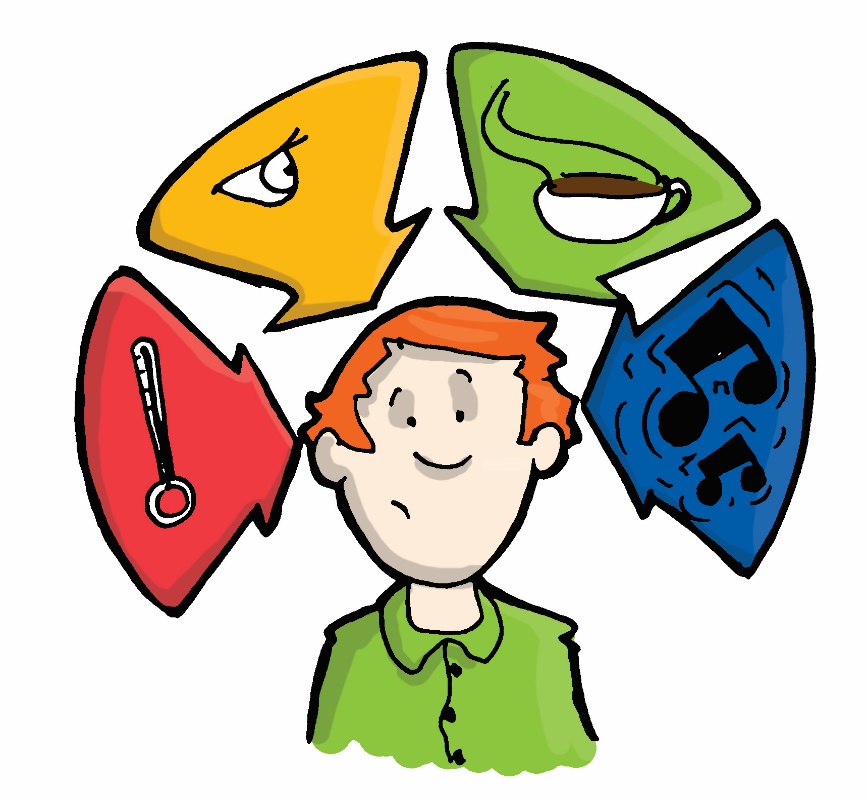 10
“It explains how my brain works, and how other people behave in weird ways.”
[Speaker Notes: Cath]
Source: Dr Amanda Kirby, Dyscovery Centre, University of Wales, Newport
ADD/ADHD
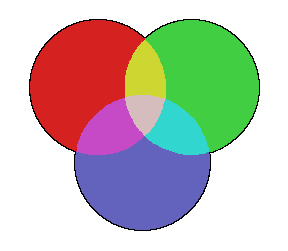 Dyslexia
Dyscalculia
ASC/ASD
Dysgraphia
Dyspraxia
Cultural differences in ‘Neurodiversity’ terminology between different communities, including UK versus US
The term neurodiversity refers to variation in the human brain regarding sociability, learning, attention, mood and other mental functions.
11
Strengths of autistic people
Focused
Logical
Different way of thinking
Technical
Perfectionist
Creative
12
UP NEXT: CLIP – EMPLOYABLE ME (BBC): SOLVING THE CODE
[Speaker Notes: Leo]
13
[Speaker Notes: This is Brett’s first day at a placement and within four hours he’s solved a major problem for Peacocks Medical Group. Interviews are the biggest barrier among autistic people and disabled people something Brett got affected by when he tried to apply for a job as a taxi driver.]
Workplace Barriers
Communication (Clear and Concise)
Nature of the task (e.g. group meetings)
Anxiety and Personal Situations
Environmental factors and sensory sensitivities
Change
(Expected vs Unexpected)
Unwritten Rules
Workplace Relationships
Lack of Structure
Processing Time
14
Research and Statistics
Autistic adults should be offered individualised support if they are having difficulty maintaining employment (NICE, 2012)
50% of autistic people said that support, understanding or acceptance would be the single biggest thing to help them into employment(NAS, 2016)
Only 32% of autistic people are in employment compared to 52.3% of disabled people(ONS, 2019)
68% of employers would worry about getting support wrong for an autistic employee.

64% of employers do not know where to go for support/advice about employing an autistic person

27% of employers think an autistic person would be unlikely to fit into their team
15
[Speaker Notes: Leo]
Communication strategies
Use preferred method of communication
Use visual reinforcement for verbal instructions
Be clear and explicit – use less words
Check understanding with specific questions
Give clear, honest and detailed feedback – negative and positive
Do not rely on non-verbal communication
16
Workplace strategies
Produce checklists
Give advance warning of changes where possible
Provide structure – timetables, processes etc
Be consistent
Work with employee to create written instructions/working file
Environmental adjustments to meet sensory needs
17
Practical adjustments
18
The employee/manager relationship
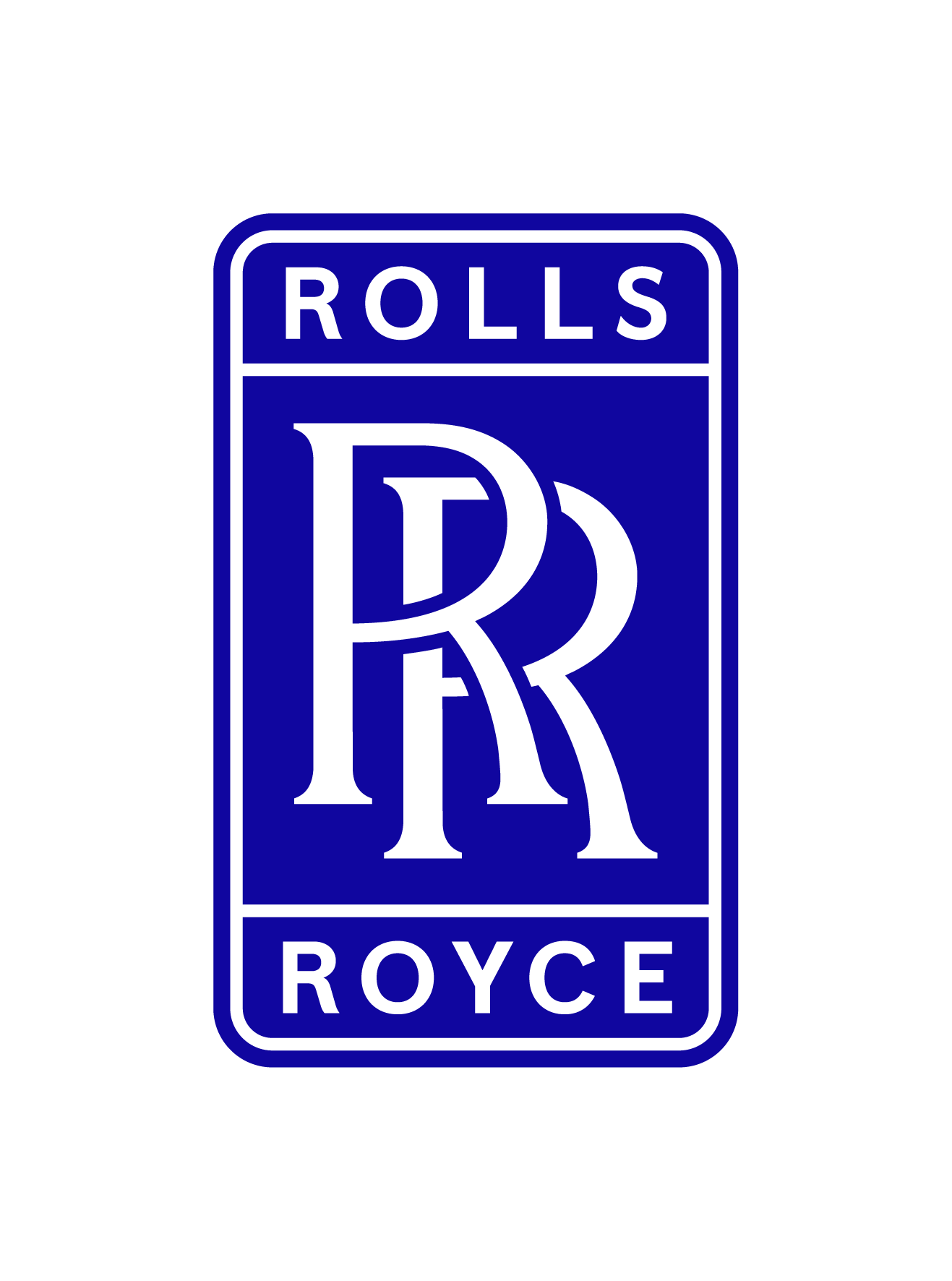 Employer Spotlight:
Rolls Royce Plc
Andy Parker - Chief of Continuous Improvement, Engineering

Sally Twisleton - Engineering Leader and Professional Coach
UP NEXT: CLIP – Extract from NAS’ Autism at Work 
4th Employers webinar 27.11.2020
19
20
The reasonable adjustments process
DISCLOSURE



Discuss and agree disclosure boundaries
IDENTIFY

occupational health/welfare specialist advisors or external specialist organisations
DECIDE
which adjustments are reasonable and practical? Practicality * Cost (A2W)* Efficacy*Impact on others
INFORM 



employee and any other relevant stakeholders
IMPLEMENT

Assign actions
Budget approval
Input from employee/manager on priority
REVIEW 

Periodically, changes to role, manager, team environment or employees’ circumstances arise
21
Discussing disclosure - guidelines
You (usually line manager and/or HR) should discuss with your employee:

WHAT will be told


WHO will be told


HOW people will be told (and who will do the telling) 



It can be helpful to keep a written record of what you have agreed about confidentiality or the sharing of information about the employees’ autism.
22
UP NEXT: CLIP – Too Much Information in the workplace : small adjustments that help
23
24
The impact of the COVID-19 pandemic, on autistic employees
25
#1 – The person’s own ability, and any support provided, to cope and stay well

Autistic people often don’t recognise when they are sick or becoming overwhelmed or exhausted
Autistic people may be isolated at home
#2 - Autistic people may not be comfortable with remote meeting technology or prefer to use it in a different way

They may struggle with using technology (contrary to the stereotype)
They may have not been comfortable with video (their own or others)
They may have had difficulty interrupting to ask a question or make a point
They may have found it difficult to process important points or missed important actions
26
#3 - Autistic people have different ways of dealing with change 
and processing worrying events

They may have not coped well with changes in routine and workplace 
They may have experienced a delayed response to the crisis
#4 - Autistic people may have different social needs

They may have felt isolated (contrary to the stereotype)
They may have felt uncomfortable or overwhelmed with social online events
27
#5 - Autistic people are likely to need additional support to transition 
to working at home and perhaps greater support to transition 
back into the workplace

Transition to working from home: 
They may have needed additional support, around setting up a physical, dedicated working space at home
Many autistic people have caring responsibilities or found the changes difficult if they had to move back to a family home etc. and as such may have had different or reduced effective working hours and availability, or were at risk of over-working or autistic ‘inertia’ from feeling overwhelmed
Transition back to the workplace: 
If your employee was required to return to the workplace, then:
They likely felt stressed about the change
They felt stressed about any new ways of working, for example wearing PPE
28
Discussion activity 
what adjustments do you think may be helpful for the COVID-19 scenarios we’ve just explored?
#1 – The person’s own ability, and any support provided, to cope and stay well

#2 - Autistic people may not be comfortable with remote meeting technology or prefer to use it in a different way

#3 - Autistic people have different ways of dealing with change and processing worrying events

#4 - Autistic people may have different social needs

#5 - Autistic people are likely to need additional support to transition to working at home and perhaps greater support to transition back into the workplace
29
Finally………

3 C’s for an autism friendly workplace
Communicate clearly – don’t rely on people’s ability to mind read

Consider what sensory adjustments someone might need

Challenge yourself to think differently - if a colleague doesn’t communicate in a way you expect, how can you be more accommodating of that difference?
30
Thank YouFurther resources
Autism at Work information
https://www.autism.org.uk/professionals/employers/autism-at-work.aspx


Spectrum Live broadcasts
Spectrum Live: Looking for employment
Spectrum Live: Autism and the workplace
30
[Speaker Notes: Susan]